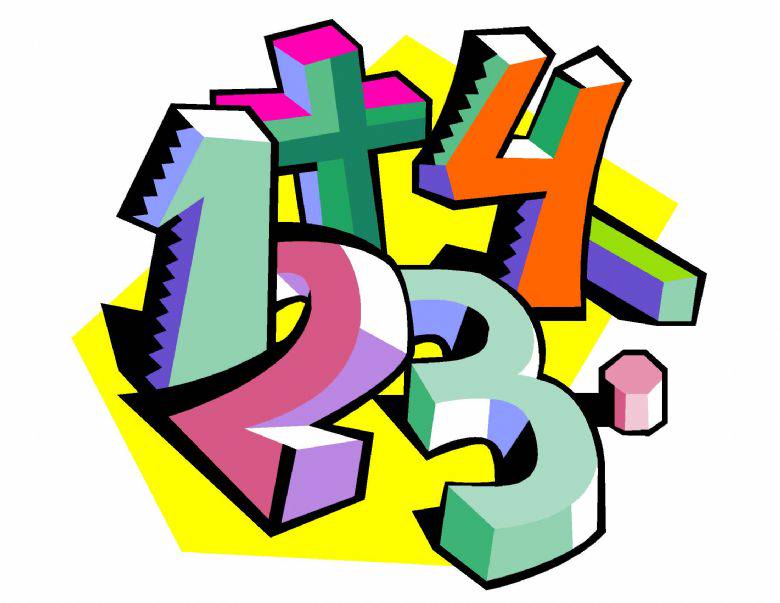 Химическая  чехарда
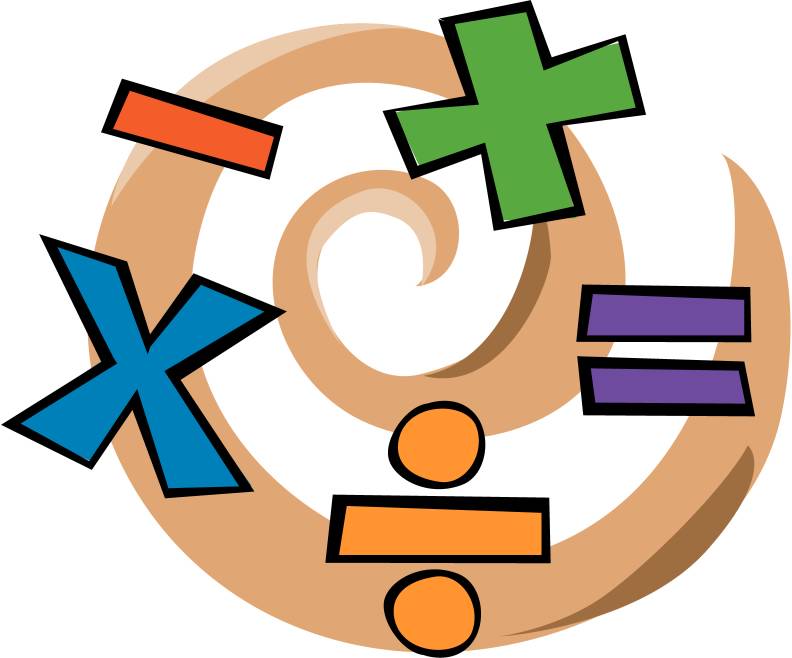 5
15
20
10
5
15
10
20
10
15
20
5
15
5
10
20
5
20
10
15
5
Признаком химической  реакции не является:   1)Образовние газа;            2) Испарение  жидкости;       3) Выпадение  осадка;    4) Изменение  цвета
Испарение жидкости
Ответ:
10
F, O, N, Cl, Br, IКакой из этих элементов обладает большей ЭО?
Фтор
Ответ:
15
Как узнать количество энергетических  уровней?
По номеру периода
Ответ:
20
1735Cl и 1737ClКак называется?
Изотопы
Ответ:
5
Сколько в Периодической системе металлов?
87 или 88
Ответ:
10
Какие неметаллы имеют металлический блеск?
Кристаллический  йод, графит
Ответ:
15
Назовите аллотропные видоизменения углерода.
Графит, алмаз, фуллерен, карбин.
Ответ:
20
Кислород и озон  это …?
Аллотропные
модификации
Ответ:
5
Дайте определение солям?
Сложные вещества, состоящие из ионов металлов и кислотного остатка
Ответ:
10
Дана смесь(сухая смесь): железные и медные опилки, сера, поваренная соль. Опишите этапы разделенияэтой смеси
Ответ:
15
Что это: Бесцветный газ с резким запахом, он почти в два раза легче воздуха,  выделяется при гниении органических  веществ содержащих азот
Аммиак
Ответ:
20
Сколько чистого золота в кольце весом 10г и пробой 585?
5,85г
Ответ:
5
Как называются реакции протекающие  с выделением  теплоты?
Экзотермические
Ответ:
10
Что такое катализаторы?
Вещества ускоряющие хим.реакции
Ответ:
15
Сформулируйте закон сохранения массы веществ.
Масса веществ вступивших в хим.реакцию, равна массе веществ , получившихся  в результате ее.
Ответ:
20
Запишите уравнение реакции Al2S3+ HOH=…+…
Al2S3+ 6HOH=2Al(OH)3+3H2S
Ответ:
5
Чему равна молекулярная масса хлорида магния
95 грамм/моль
Ответ:
10
Вычислите сколько протонов и нейтронов имеет атом натрия
Ответ:
15
Определите массу 1,5 моль оксида меди(II)
120 грамм
Ответ:
20
Какую массу будет иметь порция оксида серы(IV) объем которой 17,9 литров?
51 грамм
Ответ: